Добро пожаловать
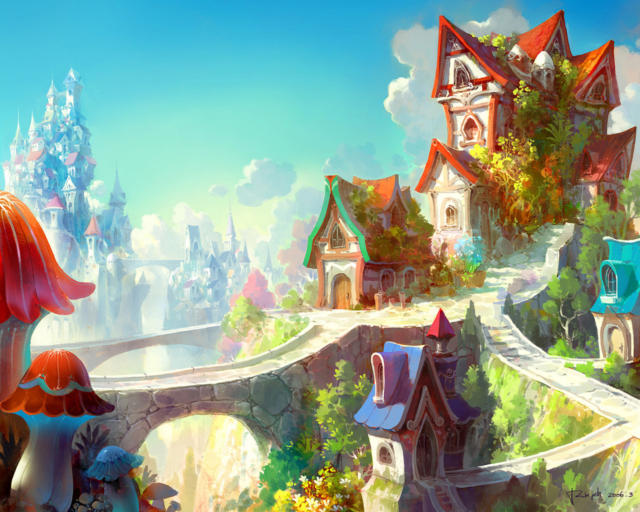 Отгадай загадку и узнаешь, 
кто живет в сказочном городе
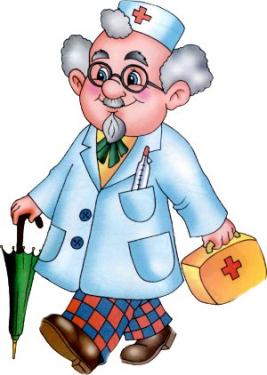 В сказке – лошадь не простая:
Чудо-грива золотая, 
По горам парнишку носит,
Да никак его не сбросит.
Есть у лошади сынок – 
Удивительный конек,
По прозванью …
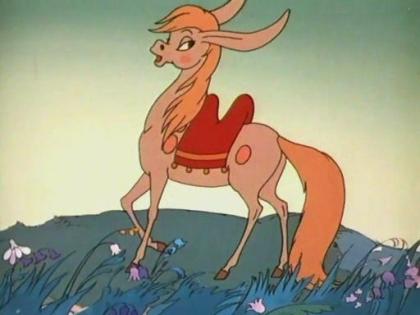 Всех на свете он добрей,
Лечит он больных зверей.
А однажды бегемота
Вынимал он из болота.
Добротою знаменит,
Это доктор …
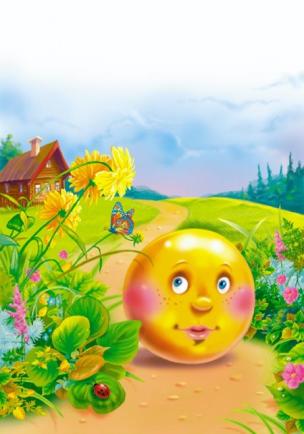 перед волком не дрожал,
От медведя убежал,
А лисице на зубок
Все ж попался …
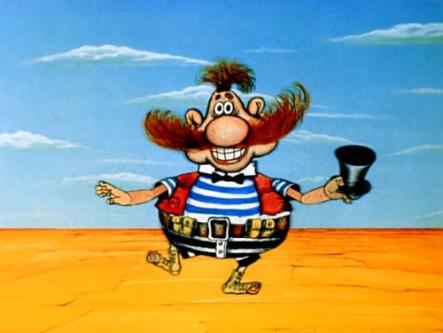 Враг людей
И враг зверей
Злой разбойник …
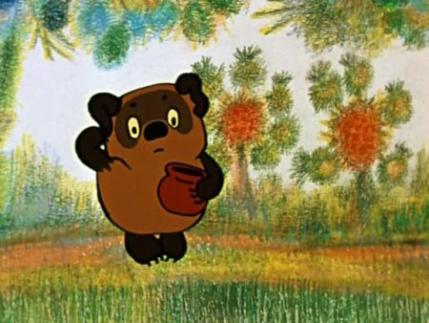 Он со всеми неизменно
Вежлив, кто б ни приходил.
Догадались? Это Гена,
Это Гена …
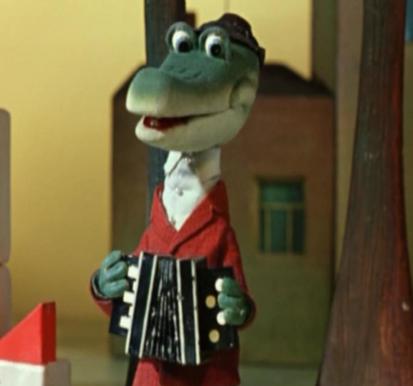 Его хозяин – мальчик Робин,
Его приятель – Пятачок.
Он раз был облаку подобен,
Он прост, но он не дурачок.
Для него прогулка – праздник,
И на мед особый нюх.
Это плюшевый проказник
Медвежонок …
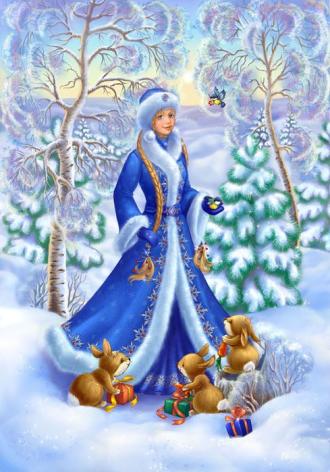 А дорога – далека,
А корзинка – нелегка.
Сесть бы Мишке на пенек,
Съесть бы вкусный пирожок.
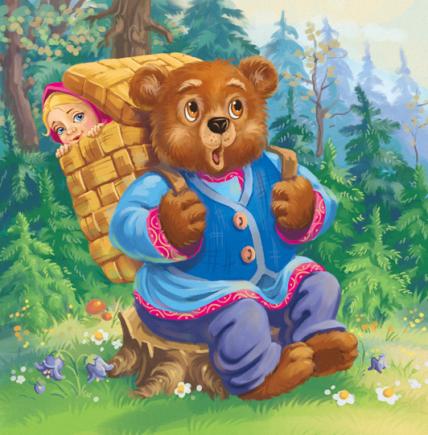 Красна девица грустна – 
Приближается весна.
Ей на солнце тяжко.
Слезы льет бедняжка.
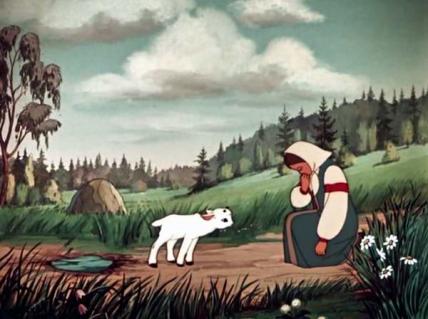 Где воды напиться?
Очень вкусная вода
В ямке от копытца.
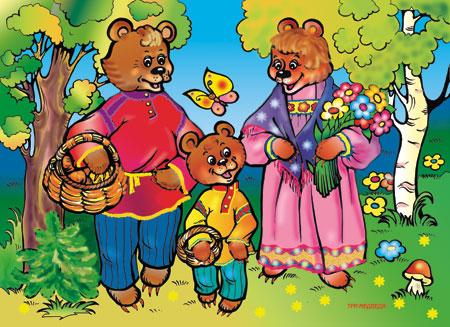 Возле леса, на опушке
Трое их живет в избушке.
Там три стула и три кружки.
Три кроватки, три подушки.
Угадайте без подсказки,
Кто герои этой сказки?
Отгадай героя сказки
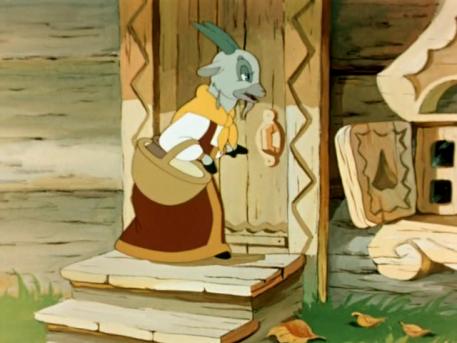 Колобок и волк из сказки «Колобок»
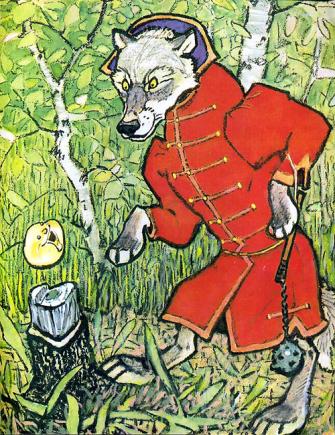 Коза из сказки «Волк и семеро козлят»
Отгадай героя сказки
Петух, заяц и лиса из сказки «Заюшкина избушка»
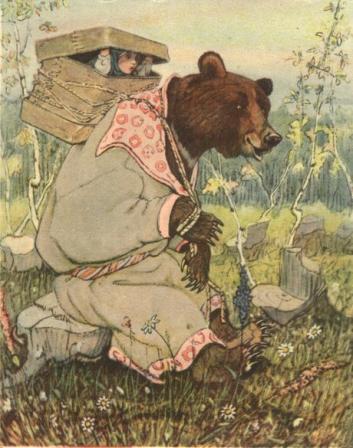 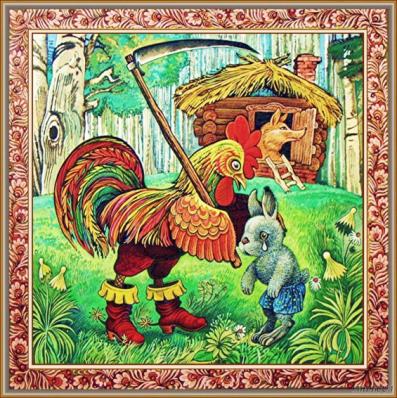 Машенька и медведь из сказки «Маша и медведь»
Отгадай героя сказки
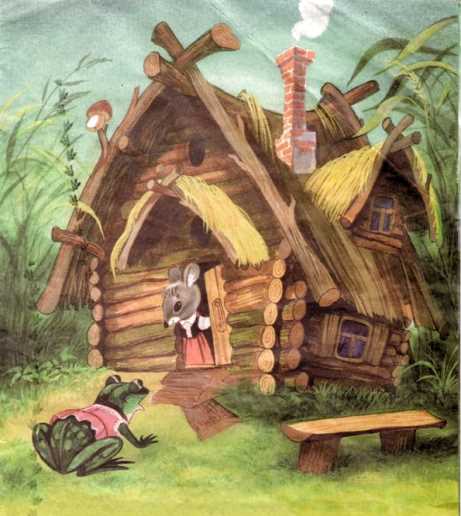 Емеля и щука из сказки «По щучьему велению»
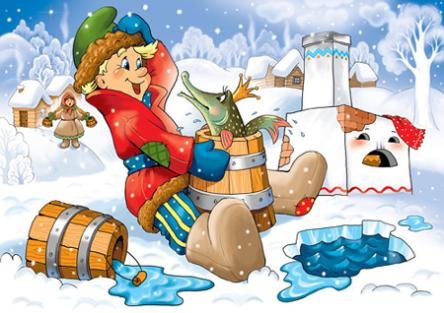 Лягушка и мышка из сказки «Теремок»